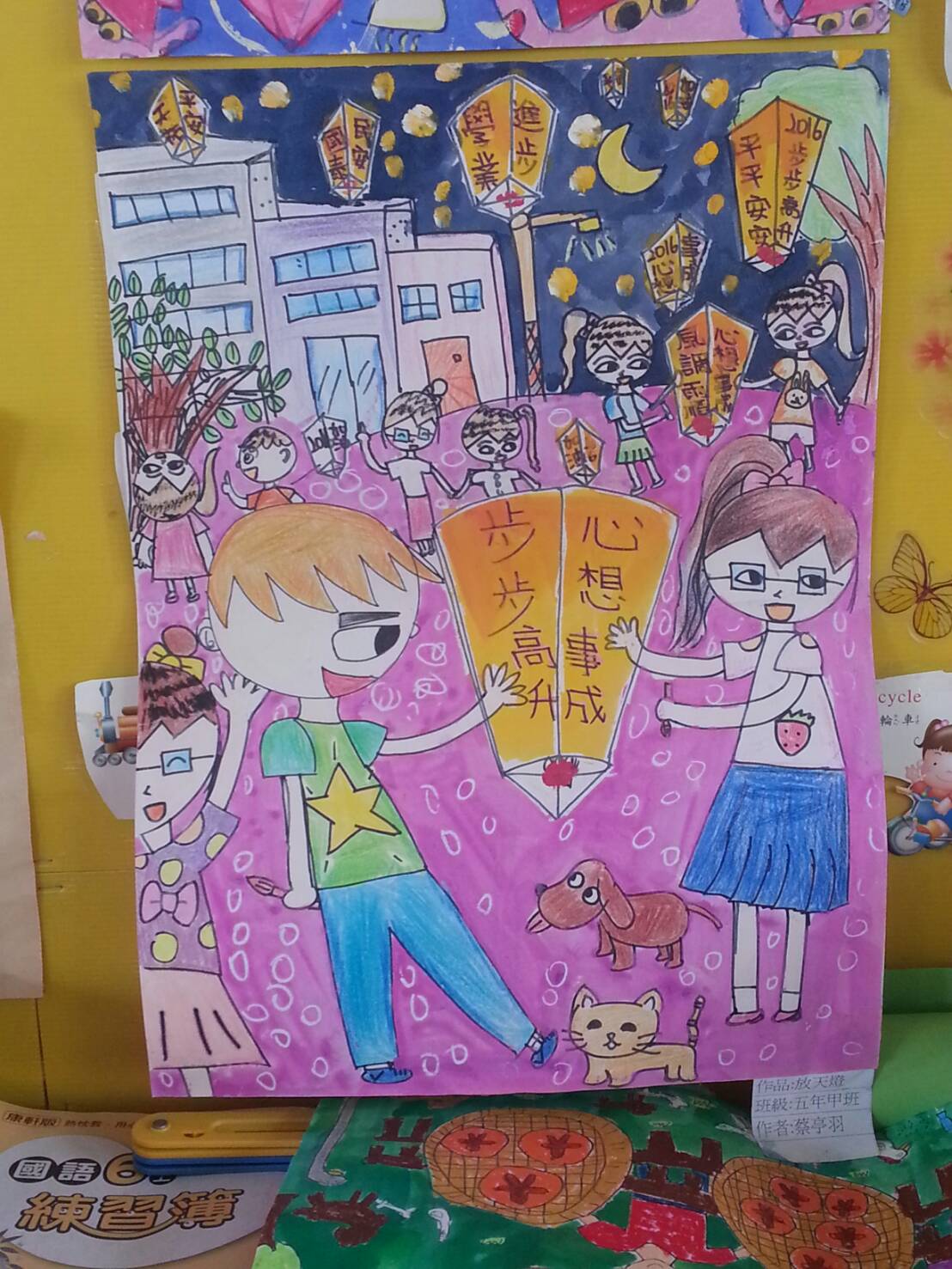 歡迎訪視委員
    陳冠君教授
    柯志明校長
    王伯安主任
    李玉美老師
            蒞校指導
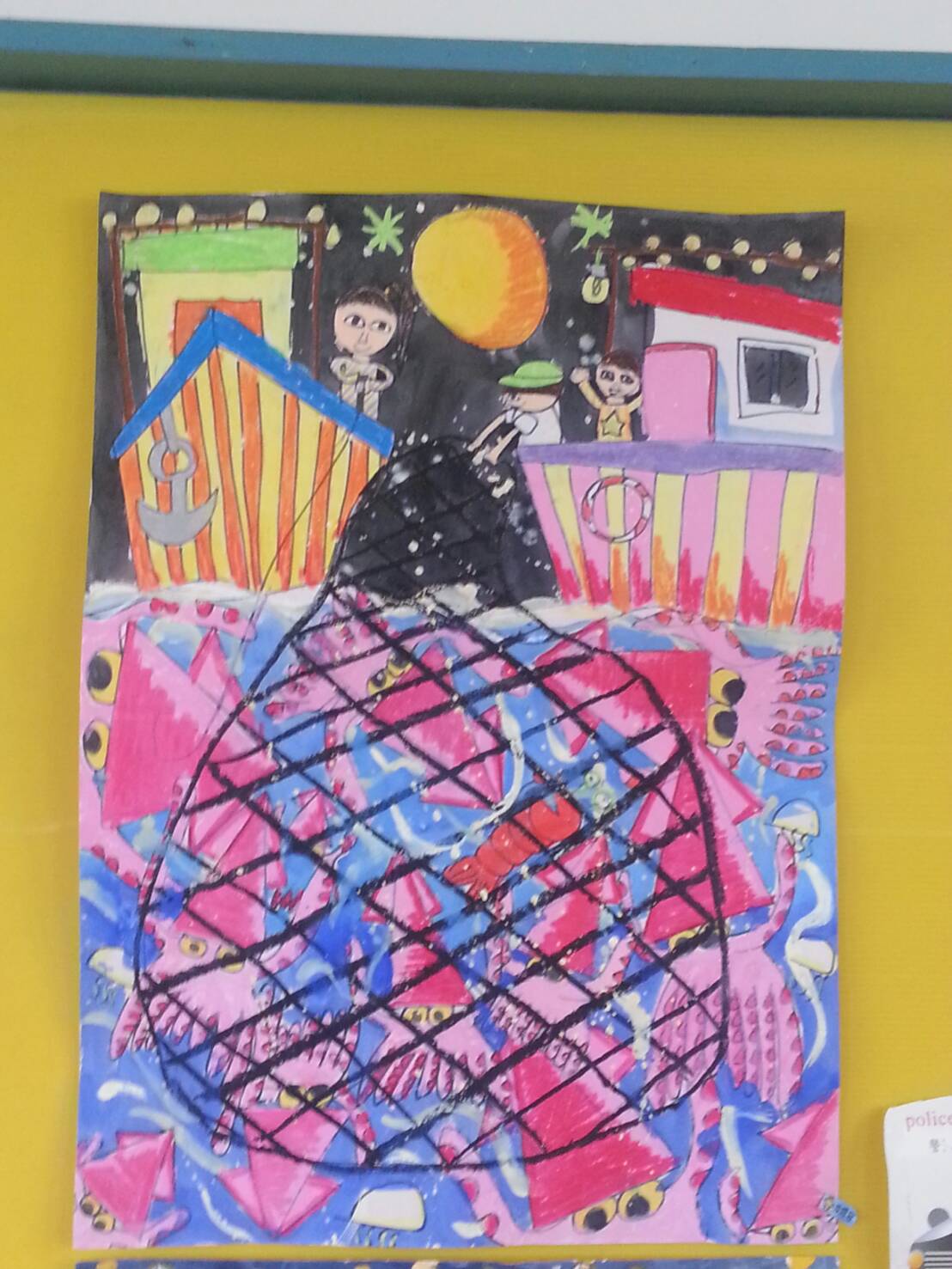 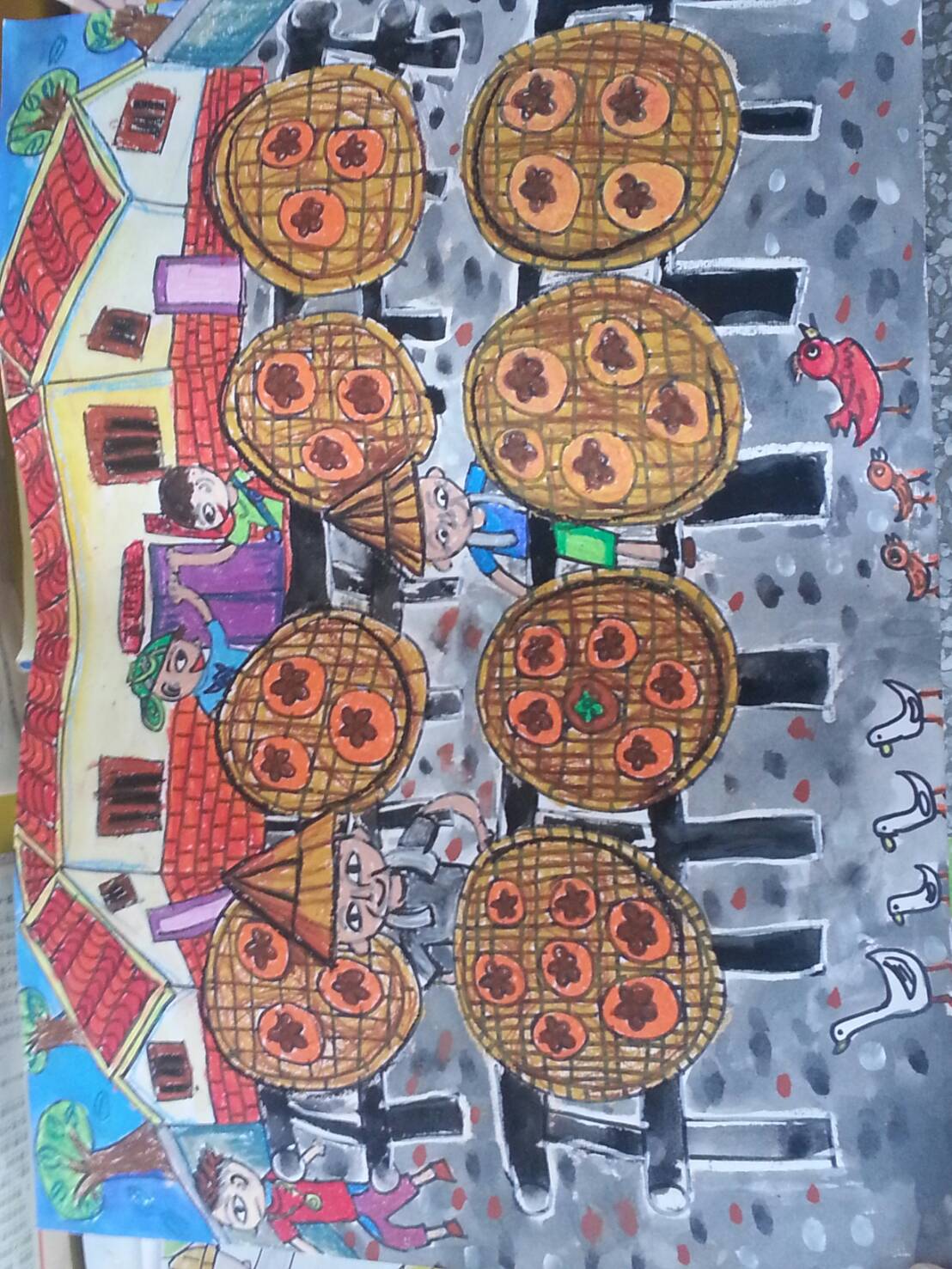 嘉義縣三江國小
105年藝文深耕計畫訪視簡報報告人：校長 陳俊雄
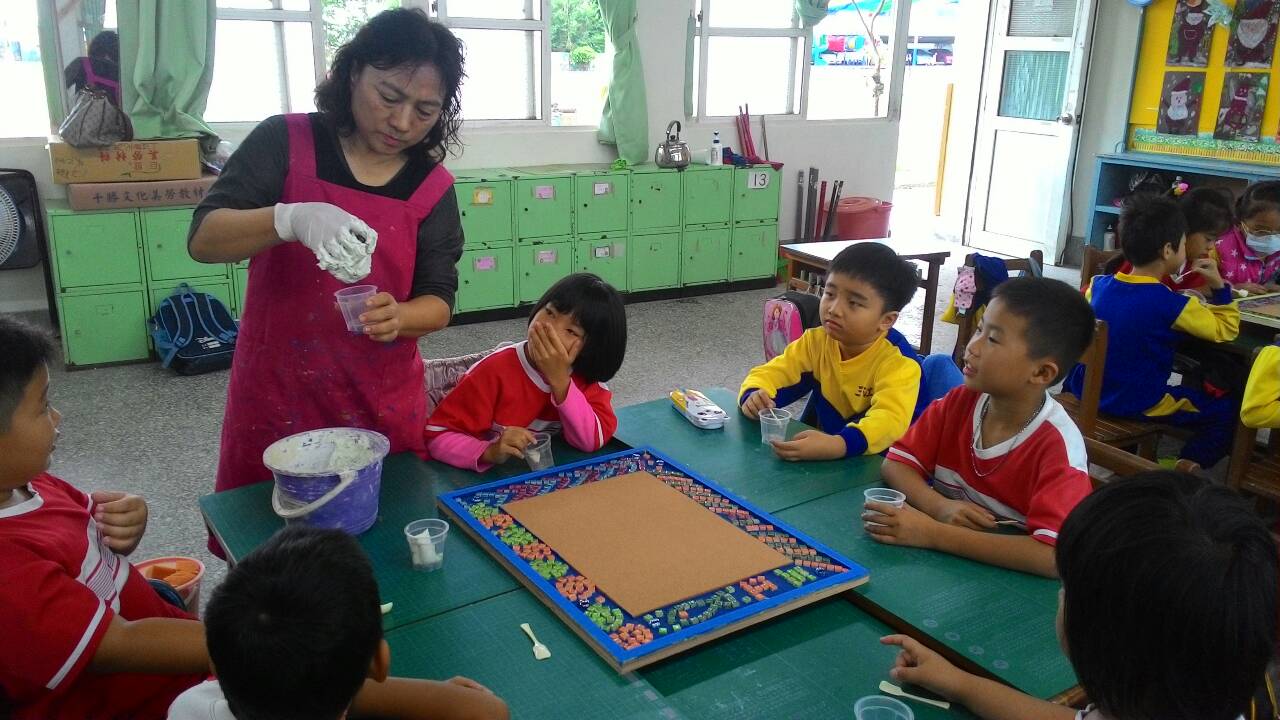 簡報大綱
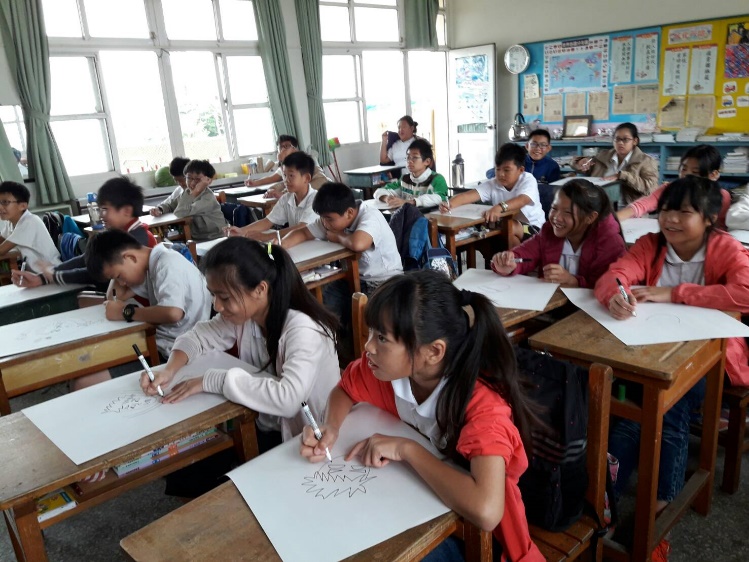 一、學校簡介
二、行政與管理
三、專業與成長
四、教學與課程
五、資源與成效檢核
六、未來發展規劃
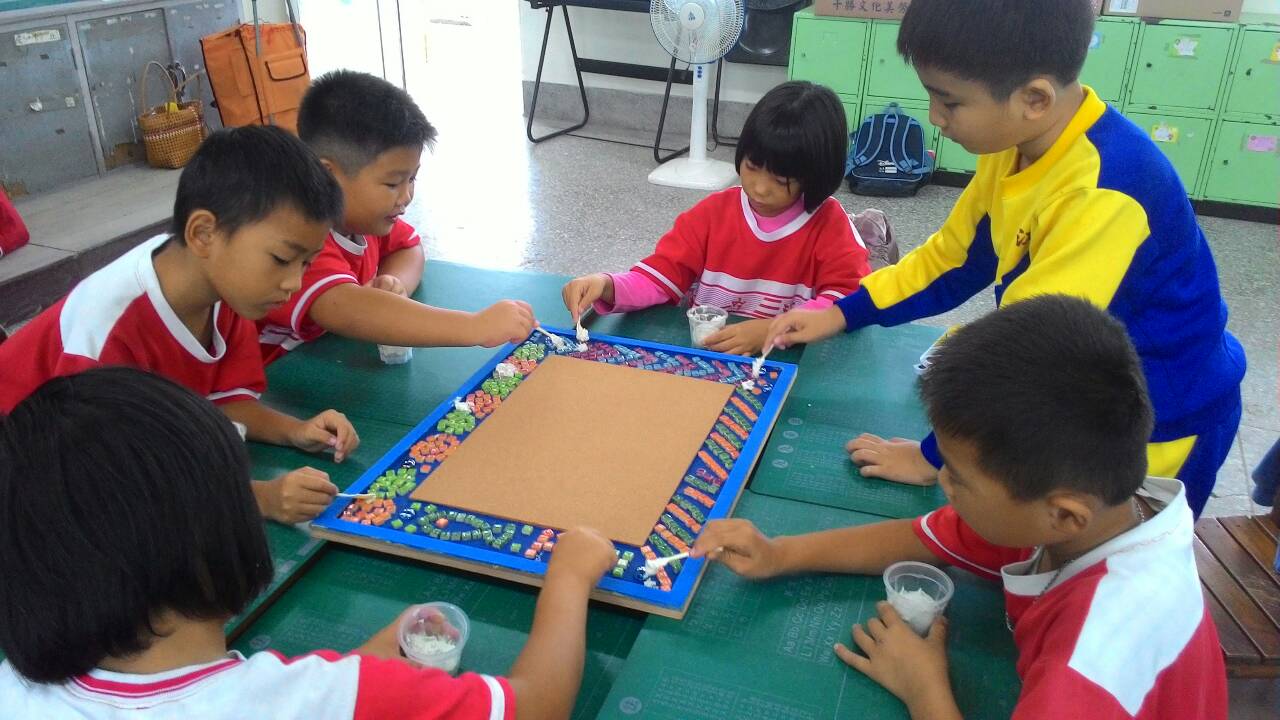 一、學校簡介
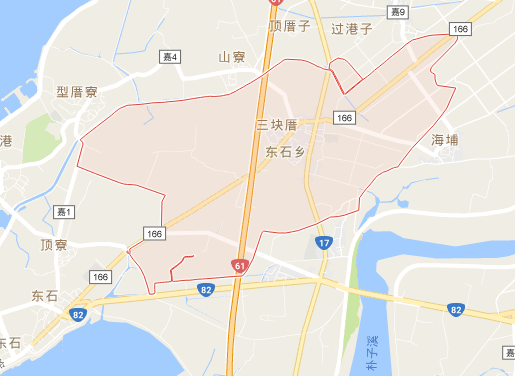 二、行政與管理
二-2：運用學校教職員會議宣導
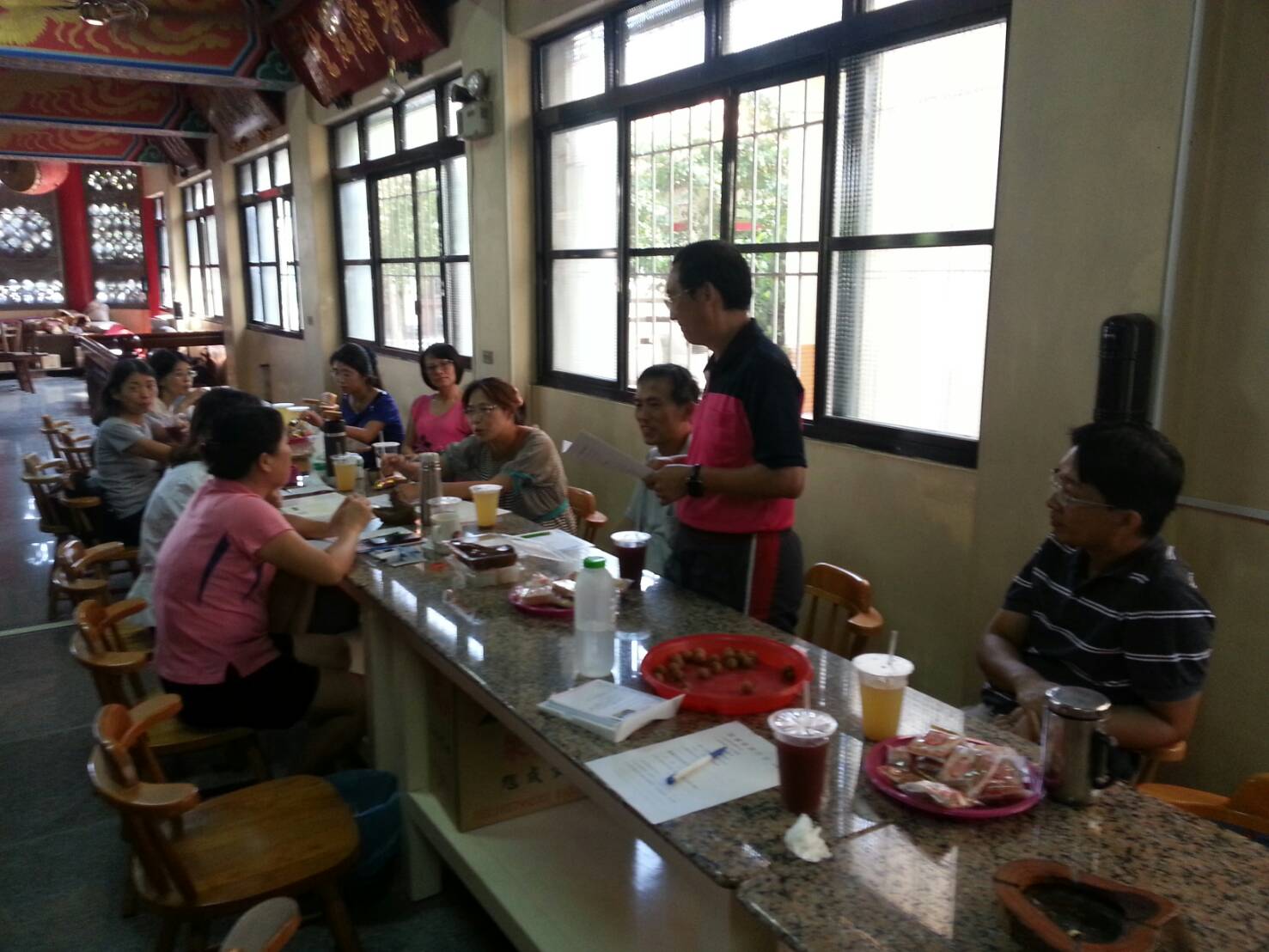 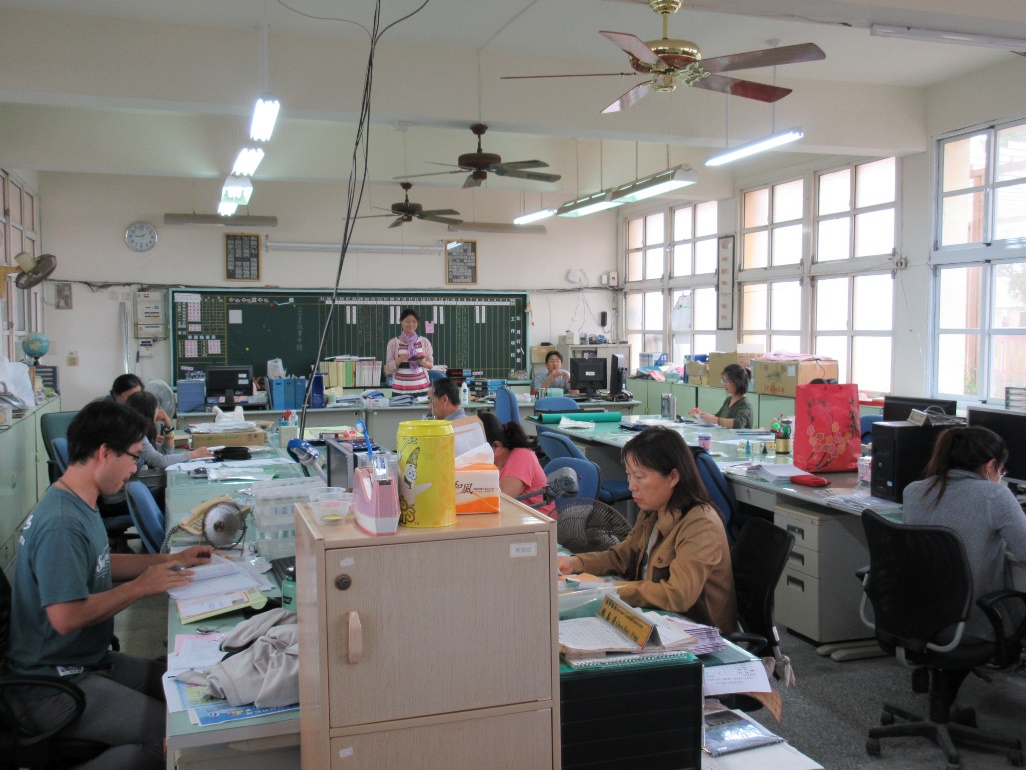 二-3：依規定進入藝拍即合網站媒合及成果上傳
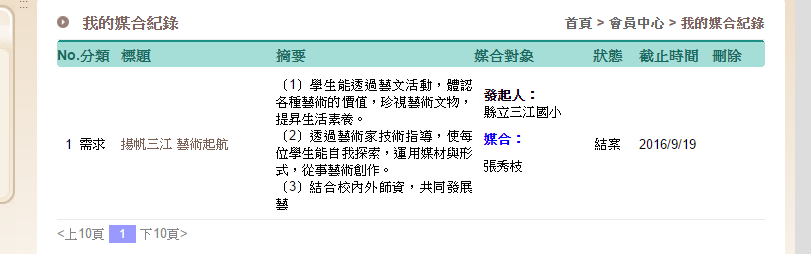 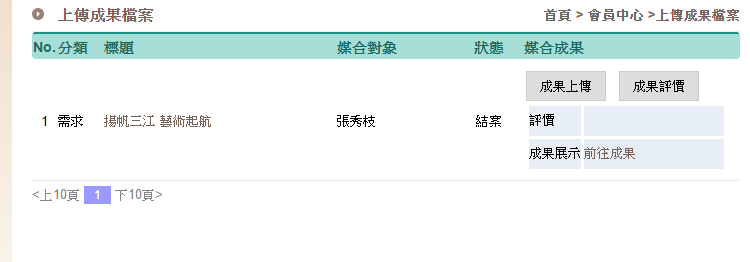 二-3：依規定進入藝拍即合網站媒合及成果上傳
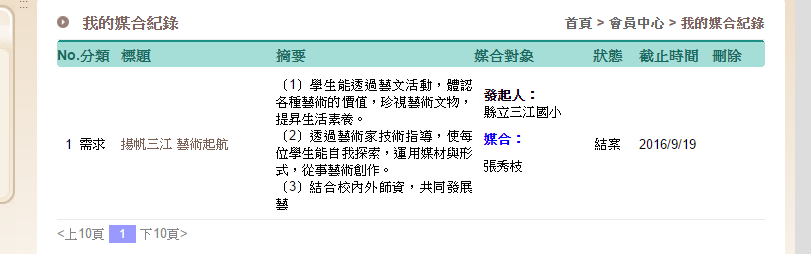 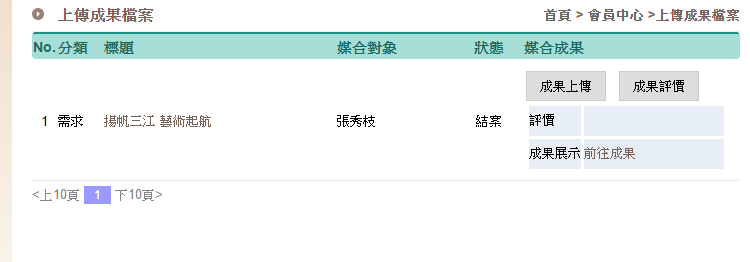 二-4：鼓勵教師參加藝文研習
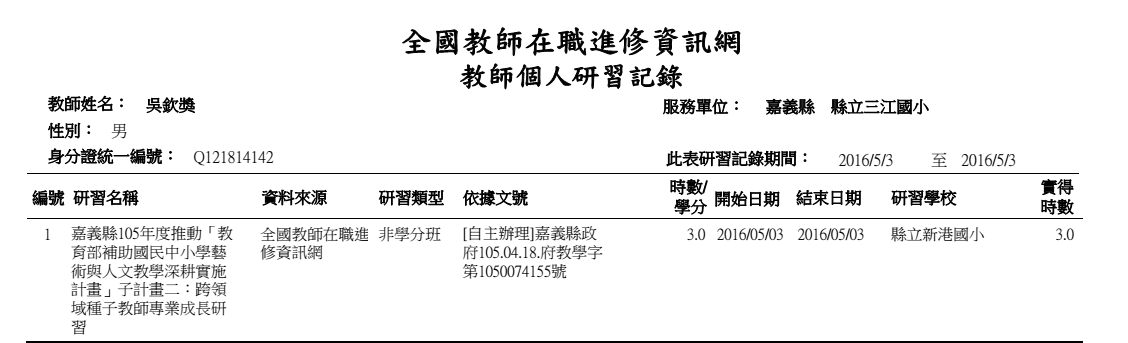 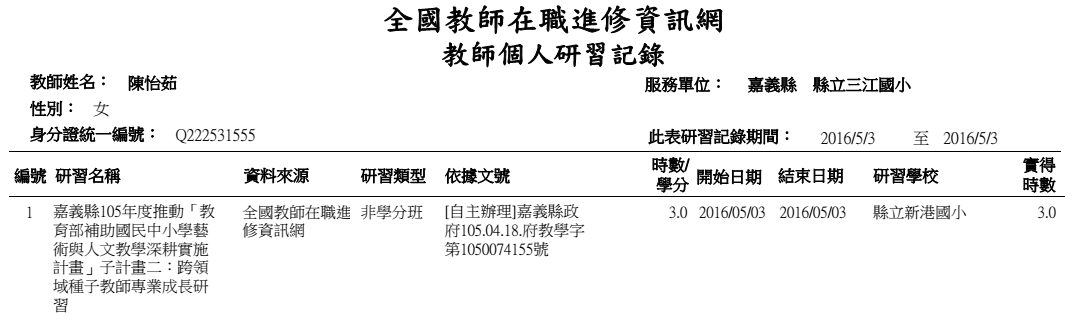 二-5：辦理校內藝文研習
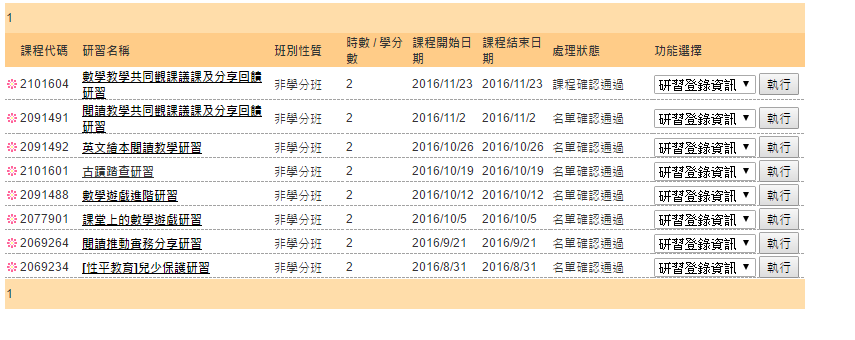 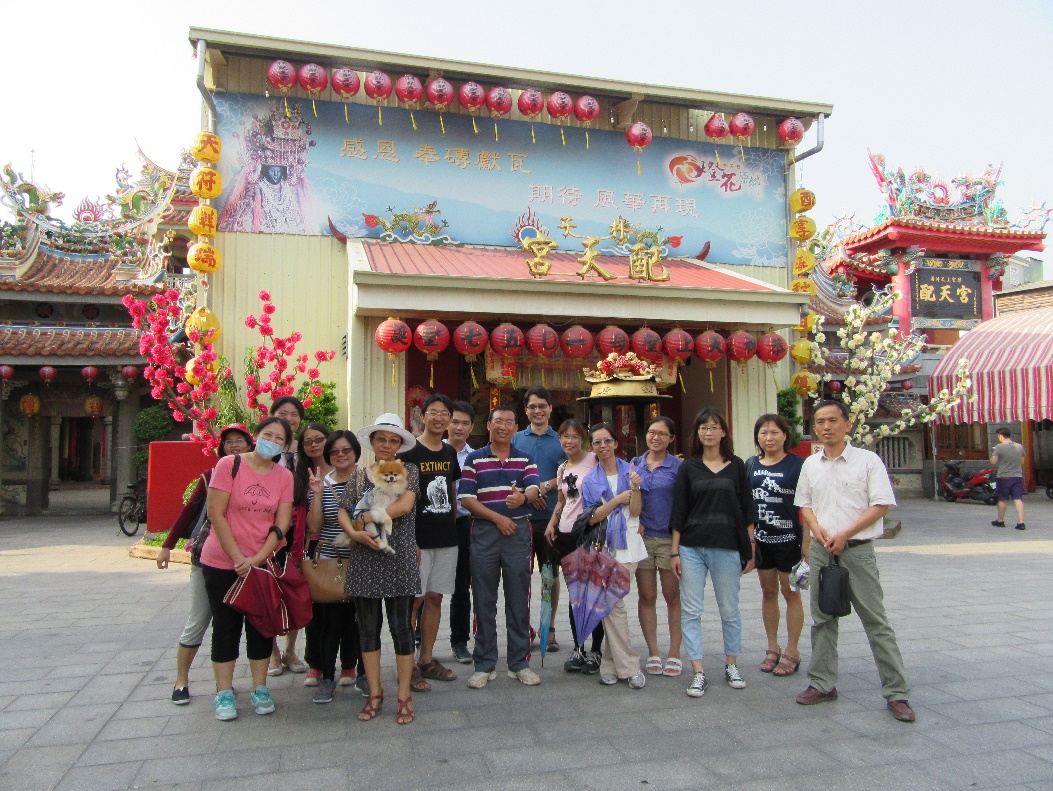 二-6：行政人員定期巡視及提醒上傳教學照片
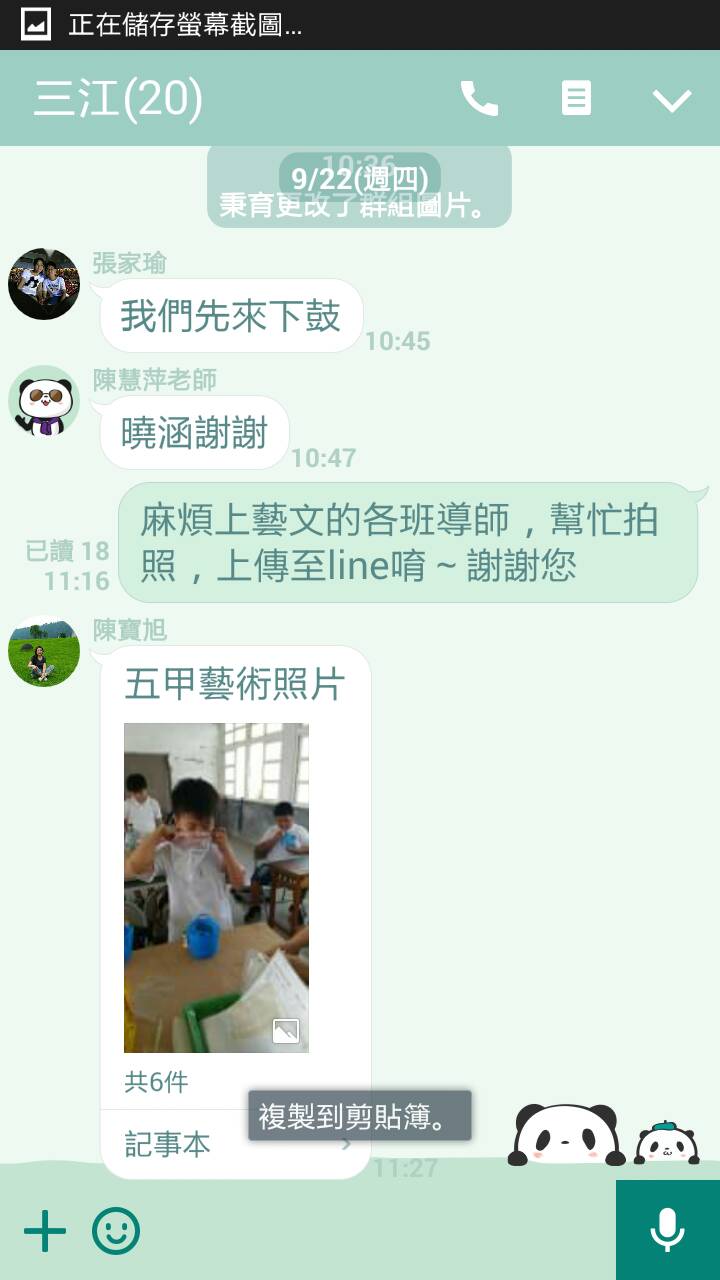 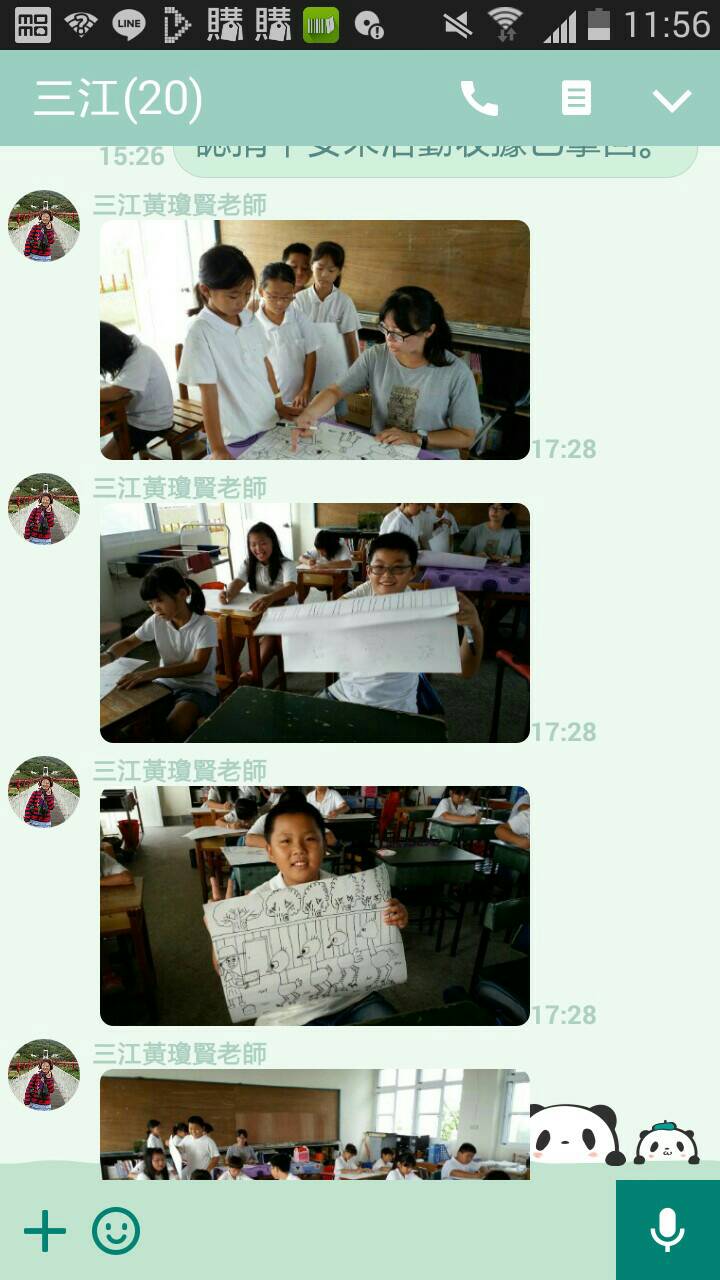 三、專業與成長
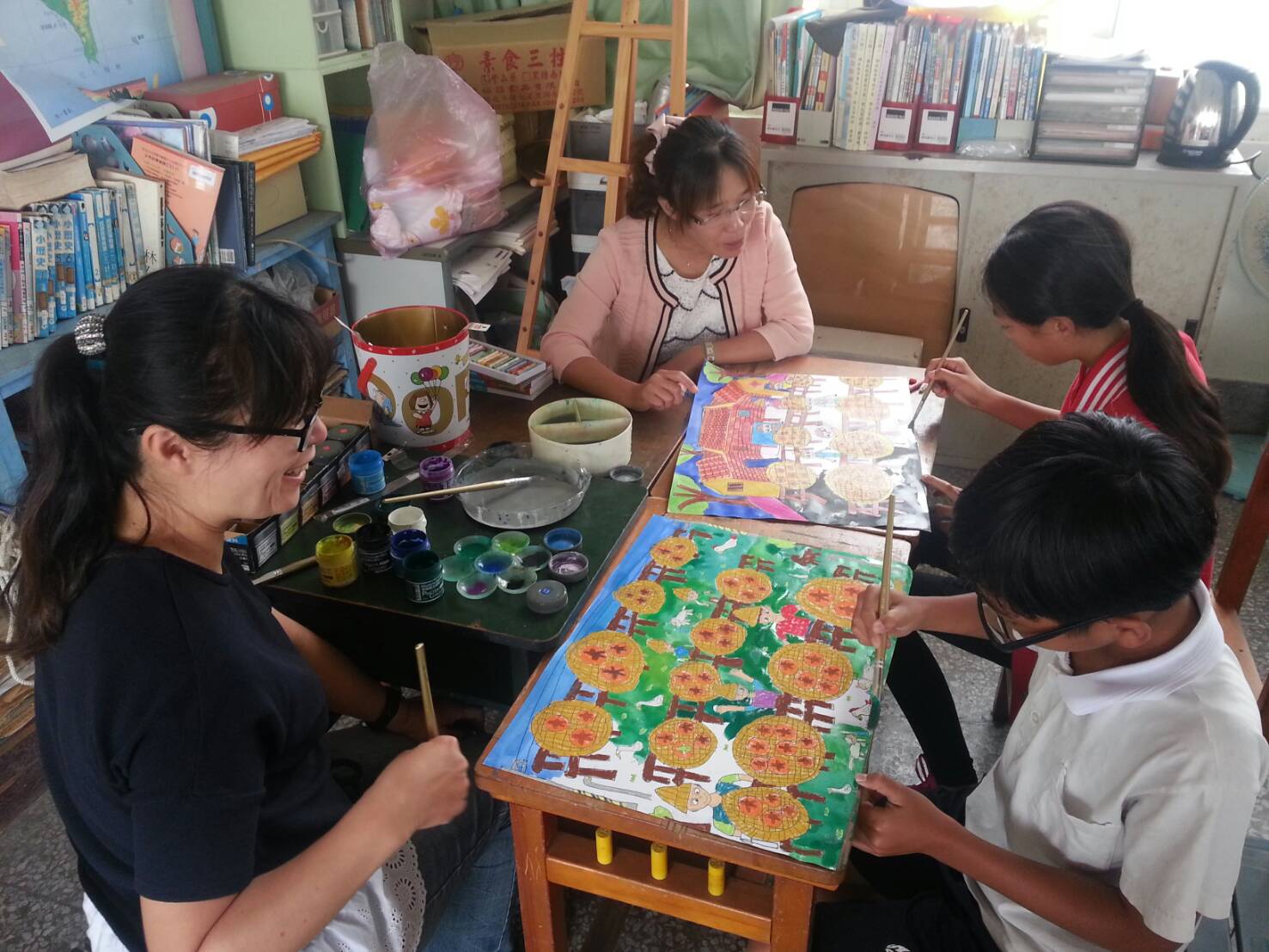 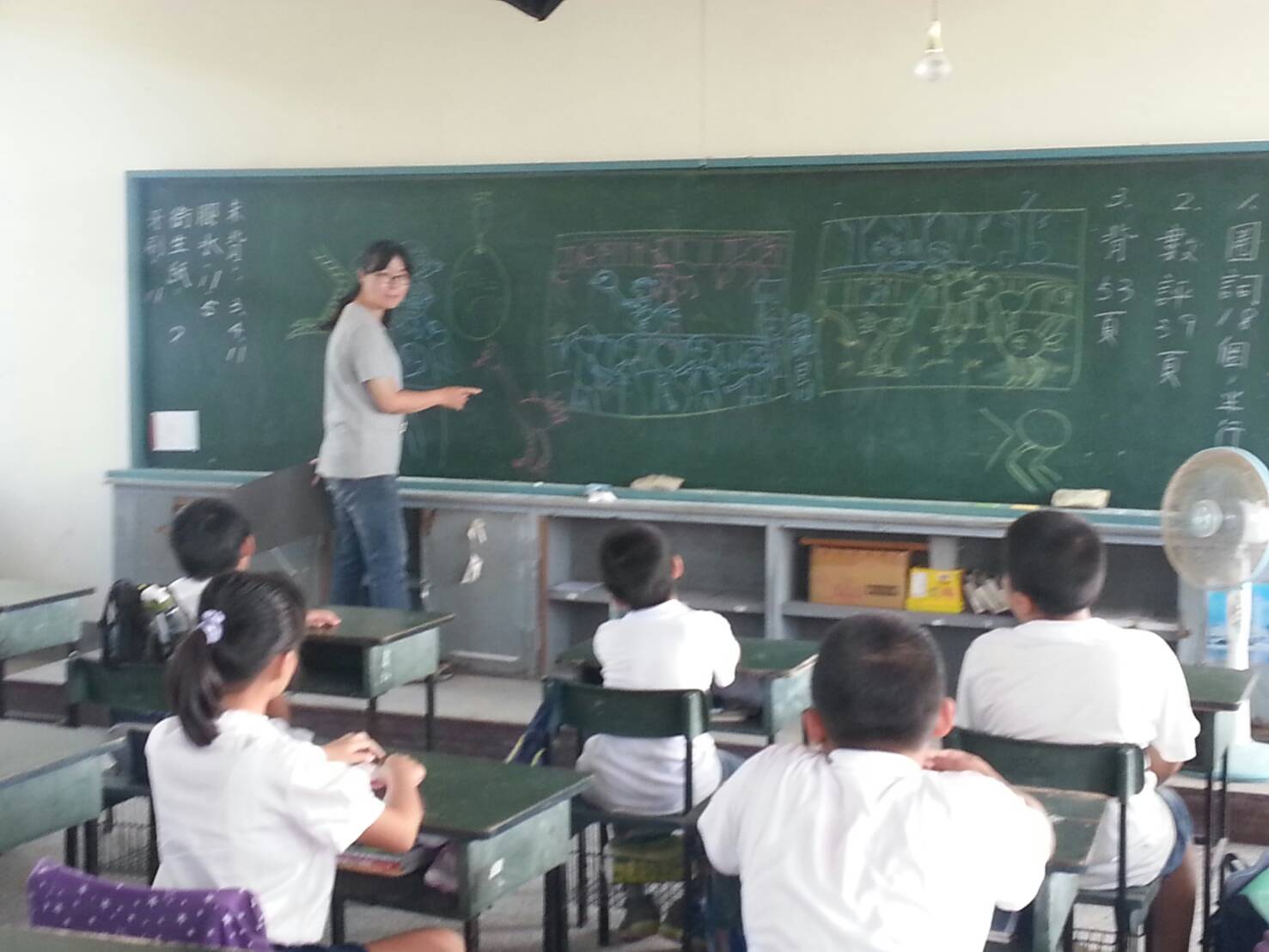 四、教學與課程
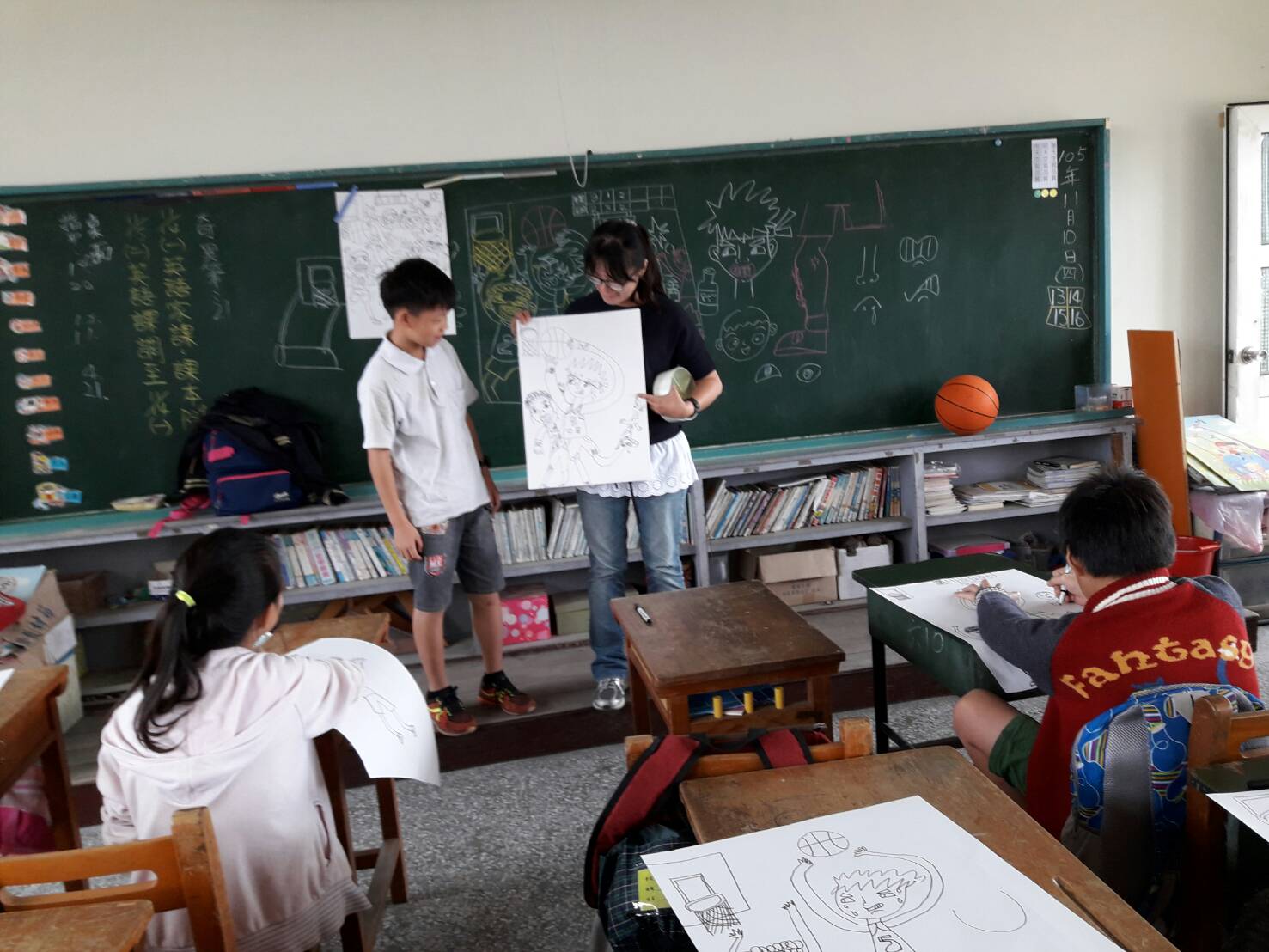 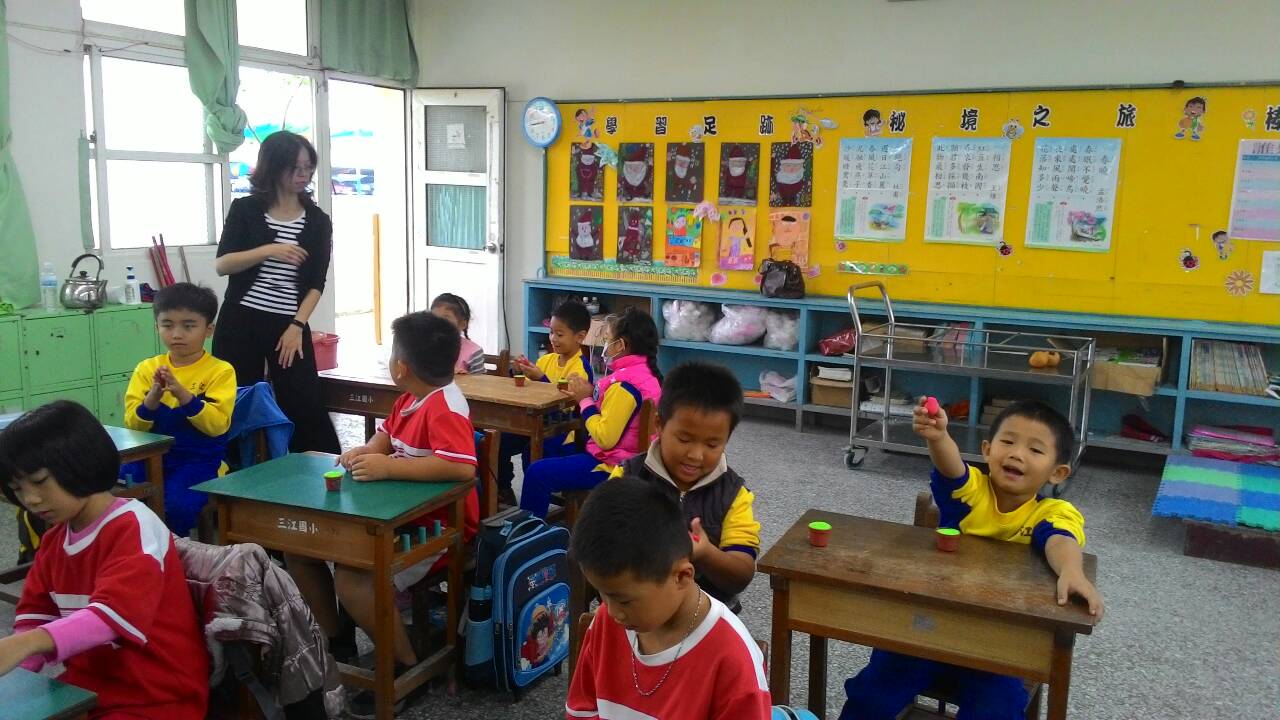 五、成效與資源檢核
1.透過活潑多樣的教學活動，提升學生文化素養。

2.鼓勵學生積極參加各項藝文競賽，提升藝文風氣。

3.透過週三研習討論教學成效及計畫執行進度。

4.計畫結束後請學生填寫問卷以及教師計畫建議單。請專業表演藝術、視覺藝術教師進駐，與本校教師進行協同教學，對於本校表演藝術教學與視覺藝術品質提昇有相當大的助益。並利用藝文教學深耕經費聘幫助教師增能。
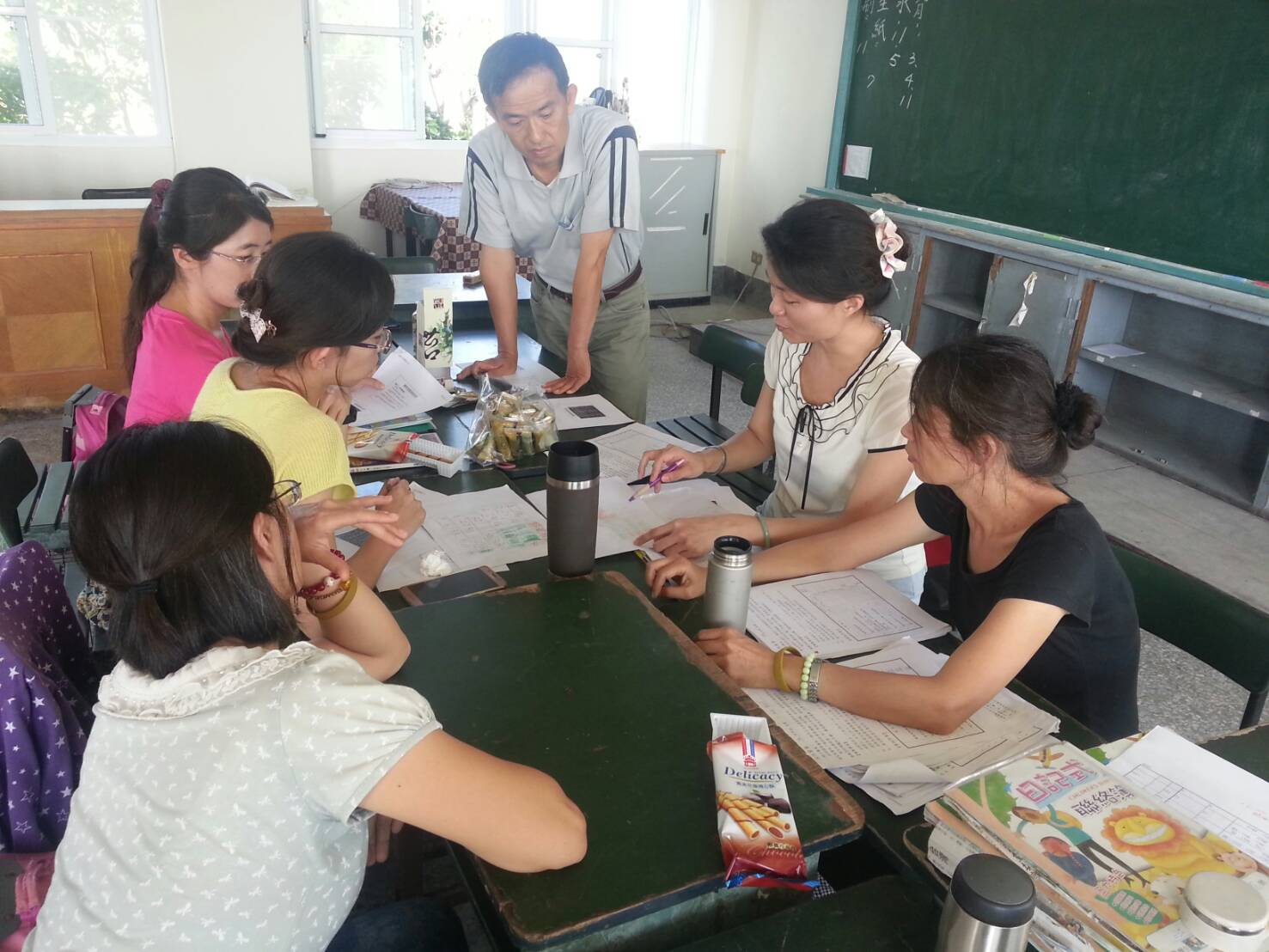 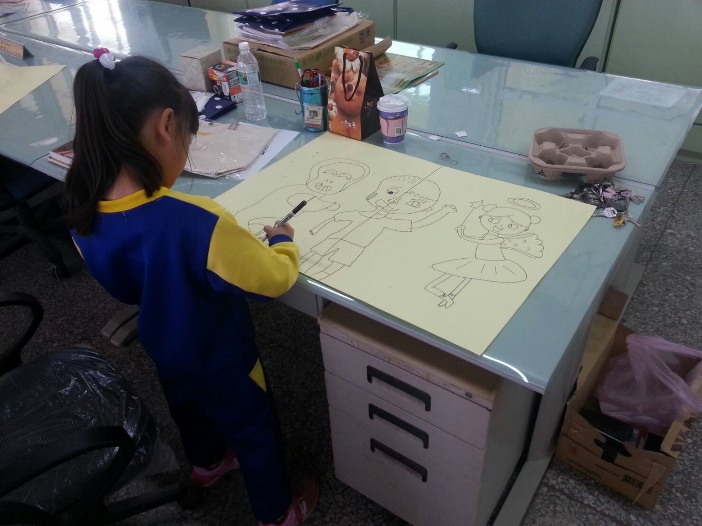 六、未來展望
1.落實藝術與人文課程教學，教學正常化，提升授課教師相關教學能力，藉以透過辦理多樣性的藝文學習活動，讓藝文氛圍環繞在校園的每個角落。以藝術涵養學生的氣質，啟迪學生對美的事物的感受力並凝聚教師對藝文活動的共識，鼓勵對藝文教學有興趣的教師投入藝文推展的行列，是我們持續努力的目標。

2.聘請專業表演藝術、視覺藝術教師進駐，與本校教師進行協同教學，對於本校表演藝術教學與視覺藝術品質提昇有相當大的助益。並利用藝文教學深耕經費聘幫助教師增能。
想像力比知識更重要，因為知識是有限的，而想像力概括著世界上的一切，推動著進步，是知識的泉源~愛因斯坦提昇有相當大的助益。並利用藝文教學深耕經費聘幫助教師增能。
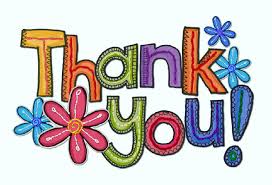